Jerusalem was a Dangerous          Place for Jesus
John 5:16
John 7:1
John 7:32
John 8:59
John 10:31
John 10:39-40
John 11:1
Now a certain man was sick, Lazarus of Bethany, the town of Mary and her sister Martha.
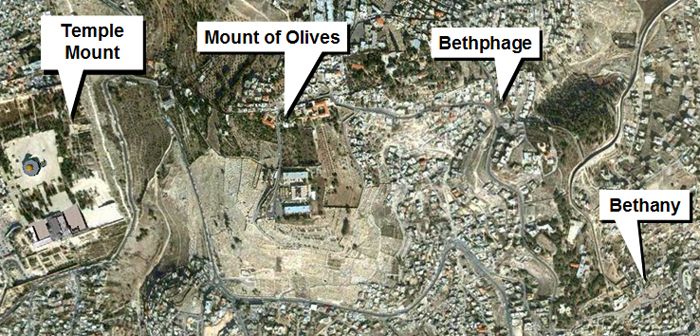 Less than 2 Miles
Read John 11:2-15
Qualities of Jesus
Humanity/Divinity of Jesus
His special love for Mary, Martha, Lazarus
His concern for “the glory of God.” 
His confidence that He would be safe.
His inscrutable purposes.
God moves in a mysterious wayHis wonders to perform;He plants His footsteps in the seaAnd rides upon the storm.

Deep in unfathomable minesOf never failing skillHe treasures up His bright designsAnd works His sovereign will.

Ye fearful saints, fresh courage 	take;The clouds you so much dreadAre big with mercy and shall breakIn blessings on your head.
Judge not the Lord by feeble                     	sense,But trust Him for His grace;Behind a frowning providenceHe hides a smiling face.

His purposes will ripen fast,Unfolding every hour;The bud may have a bitter 	taste,
But sweet will be the flower.

Blind unbelief is sure to errAnd scan His work in vain;God is His own interpreter,And He will make it plain.
Qualities of Jesus
Humanity/Divinity of Jesus
His special love for Mary, Martha, Lazarus
His concern for “the glory of God.” 
His confidence that He would be safe.
His inscrutable purposes. 
His supernatural knowledge of events miles away.
His “big picture” view of death.
Other Characters in the Story
John 11:16

John 11:17-27

John 11:28-32
Thomas – Submitting

Martha – Believing

Mary – Loving

Lazarus –
Serving
Back to Jesus
John 11:33-40
More Qualities of Jesus
Emotional—Humanity evident  
		- “Groaned in the spirit”
		- “Was troubled”
		- “Jesus wept.”
Weeping with those who wept.
“Became agitated.”
“Shook,” “Shuddered”
Does Jesus care when I’ve said “goodbye”To the dearest on earth to me,And my sad heart aches till it nearly breaks—Is it aught to Him? Does He see?

Oh, yes, He cares, I know He cares,His heart is touched with my grief;When the days are weary, the long nights dreary,I know my Savior cares.
More Qualities of Jesus
Emotional—Humanity evident  
		- “Groaned in the spirit”
		- “Was troubled”
		- “Jesus wept.”
Weeping with those who wept. 
Patient with Martha’s wavering faith
“I am the resurrection and the life. He who believes in Me, though he may die,          he shall live. 26 And whoever lives and believes in Me shall never die.”              (John 11:25-26)
In John 11:41-44 He proved it!
Response
Faith of His disciples was increased (vs. 15)
		Probable explanation for feast of John 12:1-3).
Unbelievers were converted (John 11:45)
Other unbelievers were hardened (11:46-53)
		They even plotted to kill Lazarus (John 12:10).
		Proved what Abraham said in Luke 16:27-31
Lessons for Us
We can imitate some qualities of Jesus
		- His loving nature
		- His concern for “the glory of God.” 
		- His courage when seeking God’s glory.
		- His awareness that death is not permanent.
		- Weeping with those that weep.
		- His patience with those whose faith wavers
We can be like Thomas, Martha, Mary, Lazarus
We can learn that confirmed unbelievers will not be converted by miracles.
Do not marvel at this; for the hour is coming in which all who are in the graves will hear His voice 29 and come forth—those who have done good, to the resurrection of life, and those who have done evil, to the resurrection of condemnation. 

(John 5:28-29)
When Jesus stood at Lazarus’ tomb
And none believed He had the power
Despite their grief and their disbelief,
He commanded, “Take away the stone.”

When Jesus lay in Joseph’s tomb
And none believed He had the power,
True Love spoke forth in a Father’s voice,
And the angel took away the stone.

When I shall lie within my tomb
And none believe He has the power,
The Lord Himself shall descend from heaven
With a shout to take away the stone.